КЭП
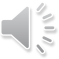 КВАЛИФИЦИРОВАННАЯ
 ЭЛЕКТРОННАЯ ПОДПИСЬ
Выпускается в соответствии с Федеральным законом «Об электронной подписи» от 06.04.2011 N63-ФЗ.
Документ, подписанный с помощью сертификата КЭП, приравнивается к документу, который подписан физическим лицом или уполномоченным представителем юридического лица собственноручно.
На государственных электронных порталах
1
Для участия в торгах на федеральных площадках
2
Где 
использовать?
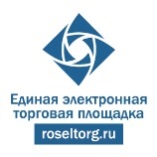 Для регистрации на Портале поставщиков города Москвы
3
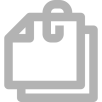 Условия бесплатного получения КЭП
Необходимые документы
Сроки получения услуг
Для выпуска КЭП:
1. Паспорт
2. СНИЛС
3. Заявление по форме Удостоверяющего Центра
быть субъектом малого или среднего предпринимательства
для ИП - постоянная регистрация в г. Краснодаре или Краснодарском крае
для ООО - юридический адрес в г. Краснодаре или Краснодарском крае
получение КЭП (при предоставлении полного комплекта документов) – от о до 2-х дней
регистрация на федеральных площадках – до 3 дней
Для аккредитации юр. лица:
1. Скан паспорта руководителя организации 
2. Решение об одобрении крупной сделки 
3. Скан устава полностью
Индивидуального предпринимателя:
1. Скан паспорта (все страницы)
Удостоверяющий центр ООО «Айти мониторинг» Юлия Попова
руководитель проектов
8-918-935-96-81
8-800-700-01-31 доб. 699
y.popova@itmonitoring.pro